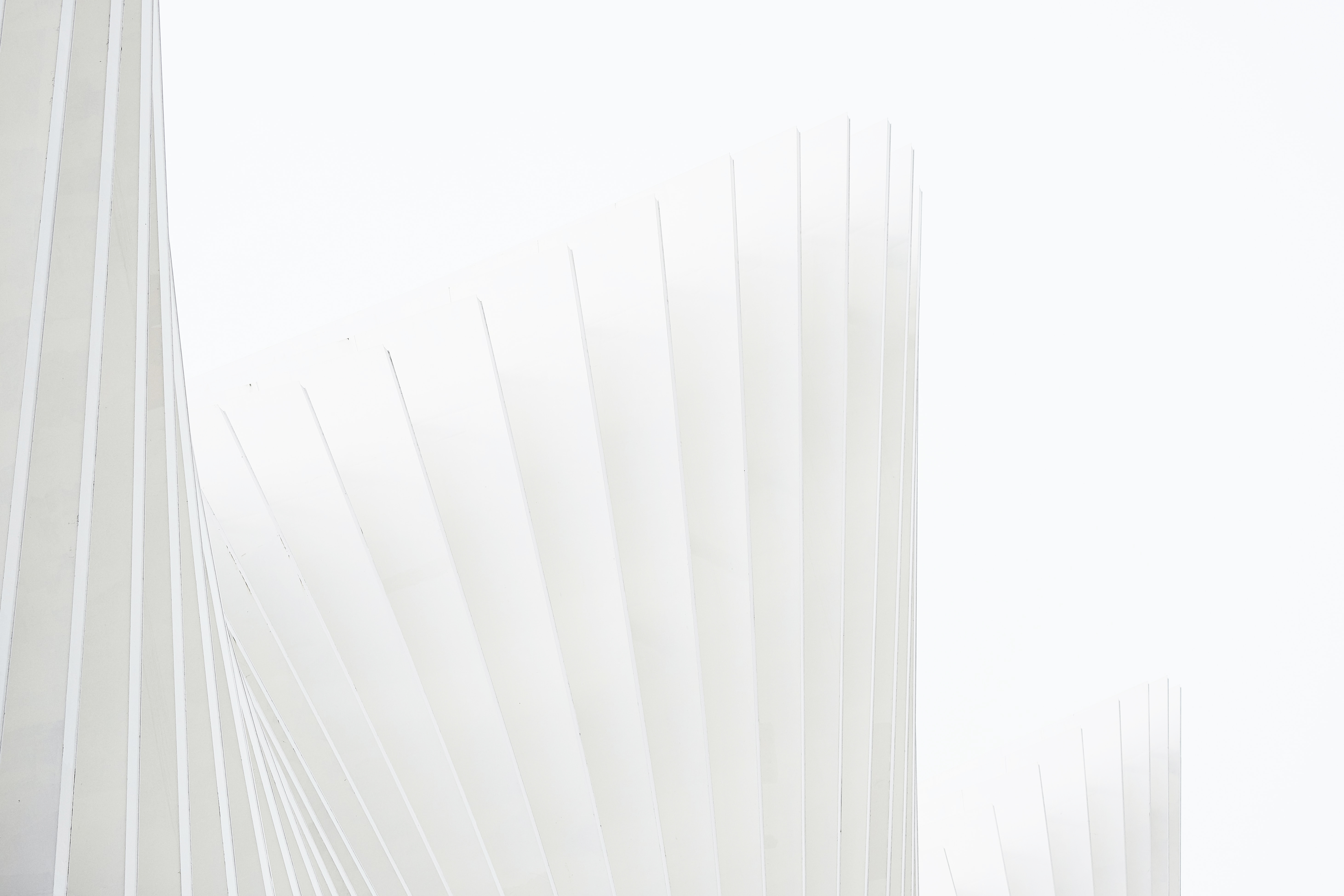 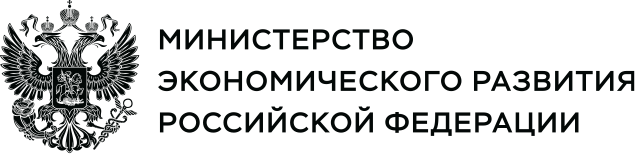 Механизм соглашений о защите и поощрении капиталовложений
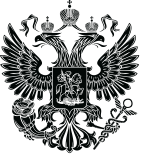 Правовое регулирование и цели СЗПК
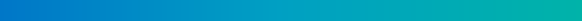 Привлечение частных инвестиций
в экономику Российской Федерации
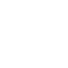 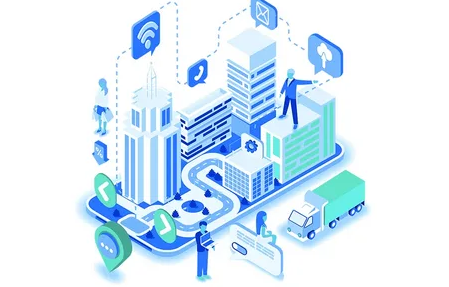 Создание прогнозируемых условий
для реализации новых инвестиционных проектов
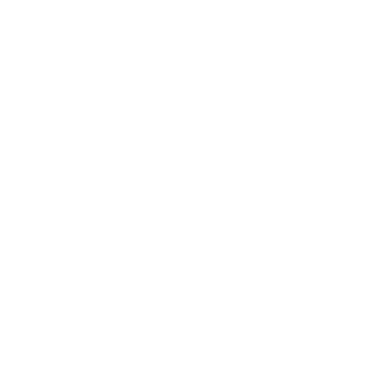 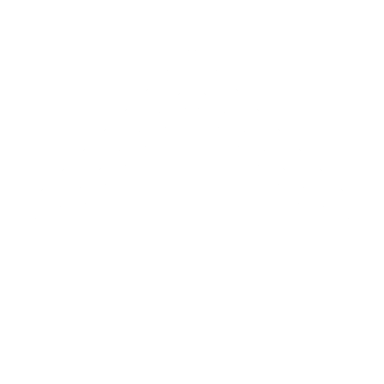 Создание объектов инфраструктуры
Федеральный закон от 1 апреля 2020 г. № 69-ФЗ «О защите и поощрении капиталовложений в Российской Федерации»

Постановление Правительства РФ от 13 сентября 2022 г. N 1602 «О соглашениях о защите и поощрении капиталовложений»

Налоговый кодекс Российской Федерации

Бюджетный кодекс Российской Федерации
2
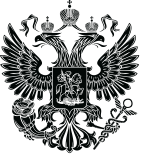 Основные подходы к реализации механизма СЗПК
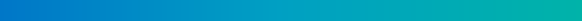 Принцип WIN-WIN для всех участников
Для инвестора
Гибкость планированияинвестор сам решает какой проект реализовывать
СЗПК уменьшает риск-премию проектагарантия неизменности законодательства
Снятие инфраструктурных ограничений за счет предоставления субсидии/налогового вычета
Стимул к ведению «прозрачного» бизнеса, так как объем государственной поддержки напрямую зависит от объема уплаченных налогов
Для государства
Стимулирование вложений частного капитала в экономику
Создание инфраструктуры за счет внебюджетных источников
Отсутствие дополнительных обязательств до момента старта проекта
Отсутствие дополнительных расходов средств бюджета. Вся государственная поддержка осуществляется в рамках исчисленных налогов, которые генерируются в рамках проекта
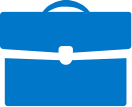 Субсидии на инфраструктуру
Налоговые вычеты
Ущерб по СЗПК, в том числе по связанным договорам
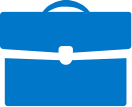 Меры государственной поддержки
Налоги ОРП
Исчисленные в процессе реализации проекта налоги ОРП*
3
*ОРП – организация, реализующая проект
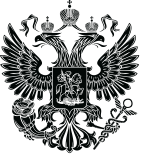 Возможности СЗПК
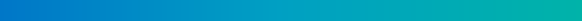 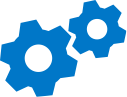 1. Стабилизационная оговорка
(гарантия неизменности отдельных 
законодательных актов)
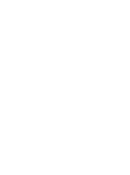 СЗПК может быть заключено в отношении нового инвестиционного проекта, который реализуется в одной из отраслей российской экономики, за исключением:
2. Возмещение затрат  
(в форме субсидии или налогового вычета) на: 
создание инфраструктуры; 
уплату процентов по кредитам; 
уплату купонного дохода по облигационным займам;
демонтаж жилых объектов военных городков
1) игорного бизнеса;
2) производства табачных изделий, алкогольной продукции, 
     жидкого топлива; 
3) добычи сырой нефти и природного газа, в том числе попутного нефтяного газа; 
4) оптовой и розничной торговли;
5) деятельности финансовых организаций, поднадзорных Банку 
     России;
6) строительства (модернизации, реконструкции) 
     административно-деловых центров и торговых центров  
     (комплексов), а также жилых домов (за исключением 
     комплексного развития территорий)
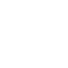 3. Заявительный порядок 
(без проведения конкурсного отбора,
достаточно соответствовать
критерию по объему капиталовложений)
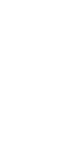 4
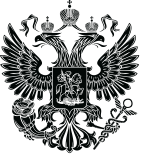 Требования к проекту
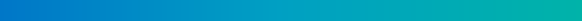 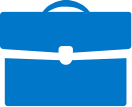 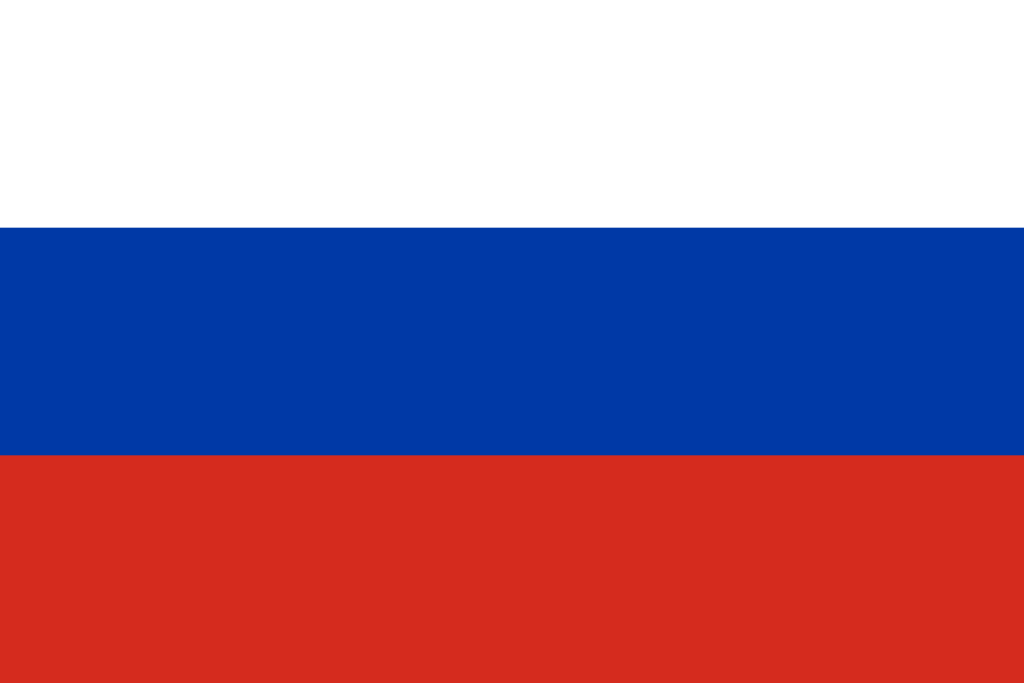 ОРП
Российское юридическое лицо (кроме гос. и мун. учреждений, ГУП и МУП)
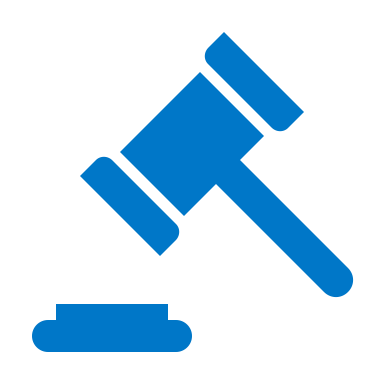 Не находится в процессе ликвидации
Не возбуждено дело о несостоятельности (банкротстве)
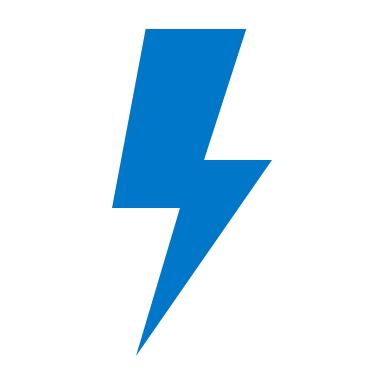 Новый инвестиционный проект
NEW
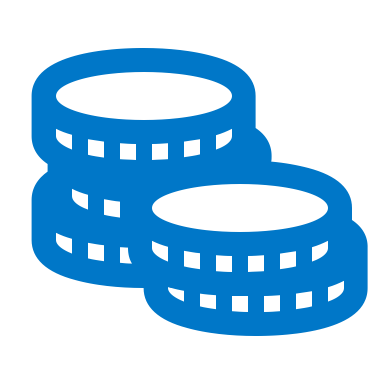 Соблюдение одного из следующих требований:
● решение об осуществлении инвестиционного проекта принято до принятия ФЗ-69, но не ранее 7 мая 2018 года;
● разрешение на строительство получено не ранее 7 мая 2018 года;
● заявление о заключении СЗПК подано не позднее 31 декабря 2022 года
● решение об утверждении бюджета принято после принятия ФЗ-69 и не позднее 180 дней со дня получения разрешения на строительство;
● заявление о заключении СЗПК подано не позднее 1 года после принятия решения о бюджете
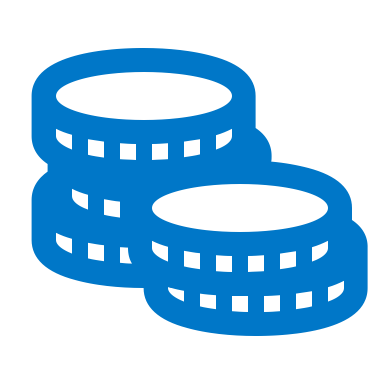 Объем капиталовложений:
● от 200 млн руб. для региональных СЗПК;
● от 750 млн руб. для СЗПК стороной по которым выступает Российская Федераций
5
Обязательный объем капиталовложений для предоставления стабилизационной оговорки по сферам экономики, руб.
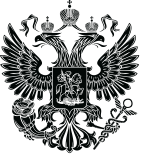 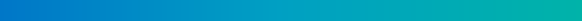 Сторонами являются: РФ, субъект РФ, МСУ (при согласии)
Не менее10 млрд
Не менее4,5 млрд
Не менее 1,5 млрд
Не менее200 млн
Не менее750 млн
Цифровая экономика
Экология
Сельское хозяйство
Пищевая и перерабатывающая промышленность
Туризм
Здравоохранение
Образование
Культура
Физическая культура
Спорт
Комплексное развитие территорий
Обрабатывающее производство
Создание аэровокзалов, общественного транспорта
Торговые логистические центры
Проекты вне зависимости
от сферы
экономики
Если стороной
СЗПК является
субъект РФ без участия РФ
Капиталовложения - вложенные в инвестиционный проект денежные средства ОРП, включая заемные средства
Неосуществление капиталовложений в течение более чем 2 лет по истечении предусмотренного соглашением срока осуществления капиталовложений влечет расторжение СЗПК
6
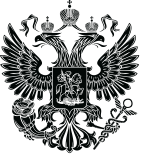 Стабилизационная оговорка
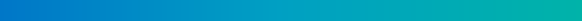 Меры государственной поддержки
Акты налогового законодательства
Отдельные законодательные акты
Налог на имущество организаций;
Земельный налог;
Налог на прибыль; 
Налог на добавленную стоимость;
Новые налоги и сборы;
Транспортный налог
Акты, регулирующие предоставление мер по связанным договорам:
Договоры о предоставлении субсидий, бюджетных инвестиций;
Кредитные договоры по льготной ставке за счет средств бюджета;
Договоры между регулируемой организацией и ОРП
3 года
Более 15 млрд руб.
7
Обеспечивающая и сопутствующая инфраструктура
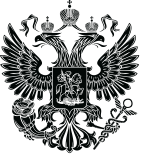 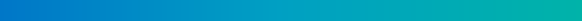 Предельный объем
Возможно возмещение затрат на:
Сопутствующая инфраструктура, демонтаж жилых объектов военных городков
100 %
создание инфраструктуры; 
уплату процентов по кредитам; 
уплату купонного дохода по облигационным займам;
демонтаж жилых объектов военных городков
50 %
Обеспечивающая инфраструктура
Объекты инфраструктуры:
объекты транспортной, энергетической, коммунальной, социальной, цифровой инфраструктур, используемые как в целях реализации инвестиционного проекта, так и в иных целях, в отношении которых ОРП понесла затраты, связанные с их созданием (строительством) либо реконструкцией и (или) модернизацией
Обеспечивающая возмещается в течение 5 лет
Сопутствующая возмещается в течение 10 лет
объекты соответствуют одному из следующих требований:
а) находятся в государственной (муниципальной) собственности или подлежат передаче ОРП в государственную (муниципальную) собственность;
б) находятся в собственности регулируемой организации и (или) по договору, заключенному с регулируемой организацией, в том числе договору технологического присоединения, поступают в собственность этой организации.
объекты используются исключительно в целях реализации инвестиционного проекта
и не являются объектами сопутствующей инфраструктуры
Критерии:
объект инфраструктуры создается полностью или частично для эксплуатации (использования) объекта проекта и (или) обеспечения нового производства товаров (работ, услуг), и (или) увеличения объемов существующего производства товаров (работ, услуг), и (или) предотвращения (минимизации) негативного влияния на окружающую среду (в зависимости от цели проекта);
достижение заявленных показателей проекта невозможно без использования объекта инфраструктуры;
объект инфраструктуры используется работниками ОРП, работниками органа (организации), эксплуатирующей (использующей) объект проекта, и (или) членами их семей (в отношении социальной инфраструктуры)
Примечание: возмещение затрат производится в форме налогового вычетаили субсидии за счет средств исчисленных налогов ОРП
8